Царство Бактерии
Prezented.Ru
Бактерии. Общая характеристика, многообразие и значение
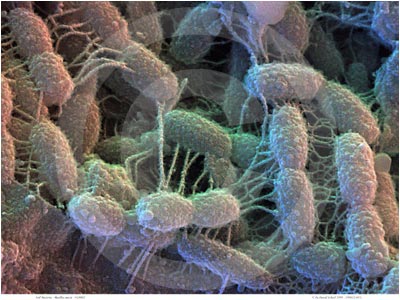 Разработал:
Учитель биологии 
МОУ «Первомайская СОШ»
Истринского района, МО
Лесонен Петр Петрович
Бактерии – самая древняя группа организмов из ныне существующих на Земле. Первые бактерии появились, вероятно, более 3,5 млрд лет назад и на протяжении почти миллиарда лет были единственными живыми существами на нашей планете.
История изучения бактерий
Впервые бактерий увидел в оптический микроскоп и описал голландский натуралист Антони ван Левенгук в 1676 году. Как и всех микроскопических существ он назвал их «анималькули».
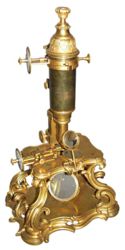 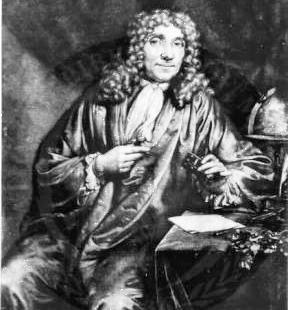 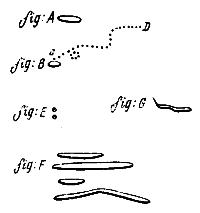 Рисунки Левенгука
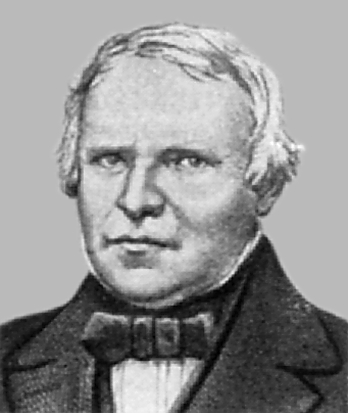 Название «бактерии» ввёл в употребление Христиан Эренберг  в 1828.
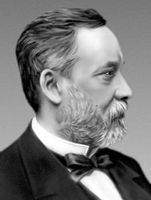 Луи Пастер в 1850-е положил начало изучению физиологии и метаболизма бактерий, а также открыл их болезнетворные свойства.
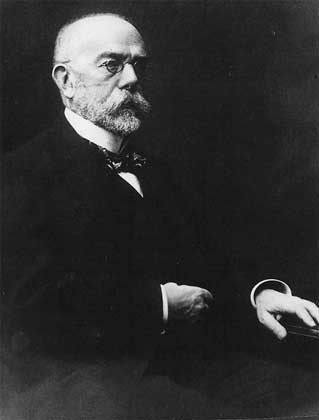 Дальнейшее развитие медицинская микробиология получила в трудах Роберта Коха, которым были сформулированы общие принципы определения возбудителя болезни (постулаты Коха). В 1905 он был удостоен Нобелевской премии за исследования туберкулёза
Сканирующий электронный микроскоп
Изучение строения бактериальной клетки началось с изобретением электронного микроскопа в 1930-е.
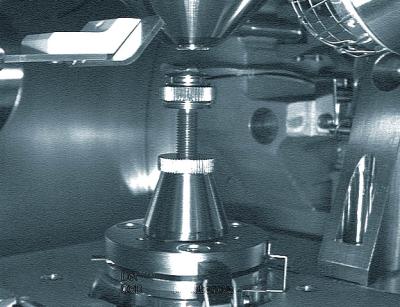 Строение бактерий
относятся к прокариотам («доядерным» одноклеточным организмам)

нет ядра и большинства других органелл

Бактериальная клетка окружена клеточной стенкой и защитной капсулой

Палочковидные бактерии (бациллы) покрыты волосками - пилями, которыми прикрепляются к питательному субстрату или к другим клеткам.
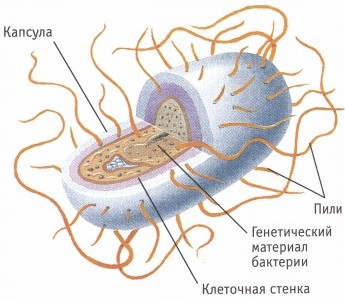 Размеры бактерий
Клетки бактерий очень малы. Сравните размеры бактерий с толщиной человеческого волоса
Распространение бактерий
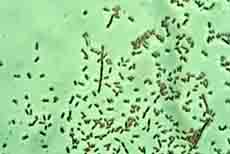 Бактерий много в почве, на дне озер и океанов – повсюду, где накапливается органическое вещество
Они живут в холоде, когда столбик термометра чуть превышает нулевую отметку, и в горячих кислотных источниках. 
Некоторые бактерии переносят очень высокую соленость с температурой выше 90 среды; в частности, это единственные организмы, обнаруженные в Мертвом море.
Распространение бактерий
В атмосфере они присутствуют в каплях воды, и их обилие там обычно зависит от запыленности воздуха. 
Так, в городах дождевая вода содержит гораздо больше бактерий, чем в сельской местности. 
В холодном воздухе высокогорий и полярных областей их мало, тем не менее они встречаются даже в нижнем слое стратосферы на высоте 8 км.
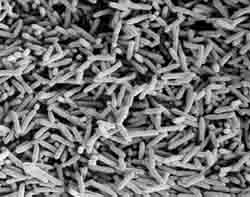 По способу питания
Бактерии, в зависимости от формы клеток, делят на несколько групп: шаровидные —кокки, палочковидные — бациллы или палочки, спиралевидные — спирохеты
По форме
Сине-зеленые водоросли
Сине-зеленые водоросли — это тоже бактерии. Они способны к фотосинтезу, как растения, и не нуждаются в органических веществах для питания
Размножение бактерий
Клетки бактерий при благоприятных условиях очень быстро размножаются, делясь надвое. Если клетка удваивается каждые пол часа, то за сутки она способна дать 281474976710656 потомков. А некоторые бактерии способны размножаться еще быстрее
Значение бактерий
Быстрое размножение молочнокислых бактерий в молоке приводит к тому, что оно скисает за считанные часы
Значение бактерий
В лабораториях бактерий выращивают на специальной питательной среде. Миллионы бактерий образуют колонии различного цвета и формы
Значение бактерий
Быстрое размножение паразитических бактерий в организме человека приводит к тому, что например простудное заболевание развивается меньше чем за день
Заключение
Бактерии и в природе и в жизни человека имеют большое значение. Некоторые из них вредны для других организмов (растений, животных, человека), так как вызывают заболевания. Однако способность бактерий активно перерабатывать органические вещества, превращая их сначала в перегной, а затем в неорганические соединения, делает незаменимым их участие в круговороте веществ на Земле.
Prezented.Ru